Крылова Виктория Викторовнавоспитатель 1 категории МБОУ «Орто-дойдунская средняя общеобразовательная школа им.В.Д.Лебедева»(дошкольный уровень)
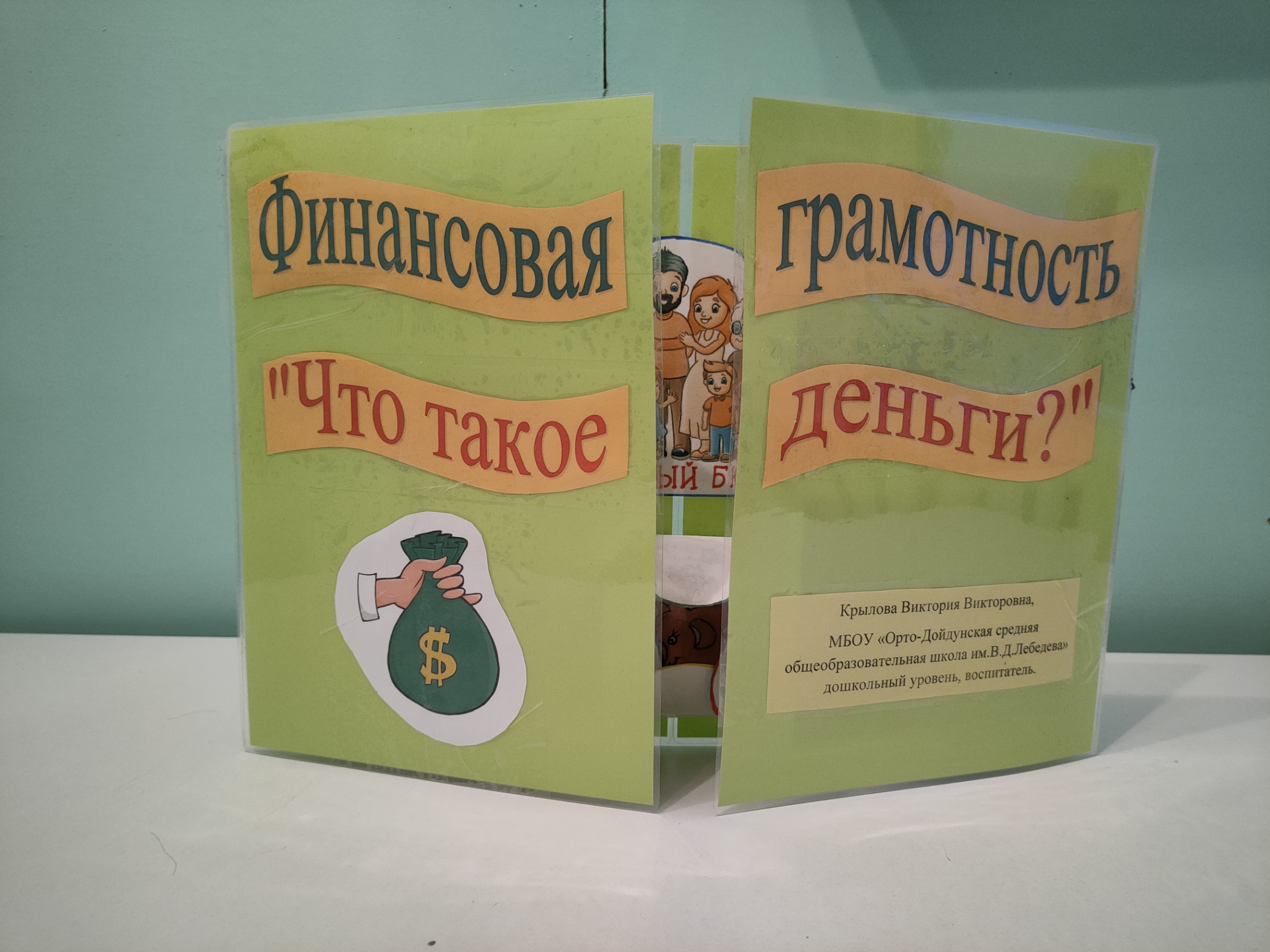 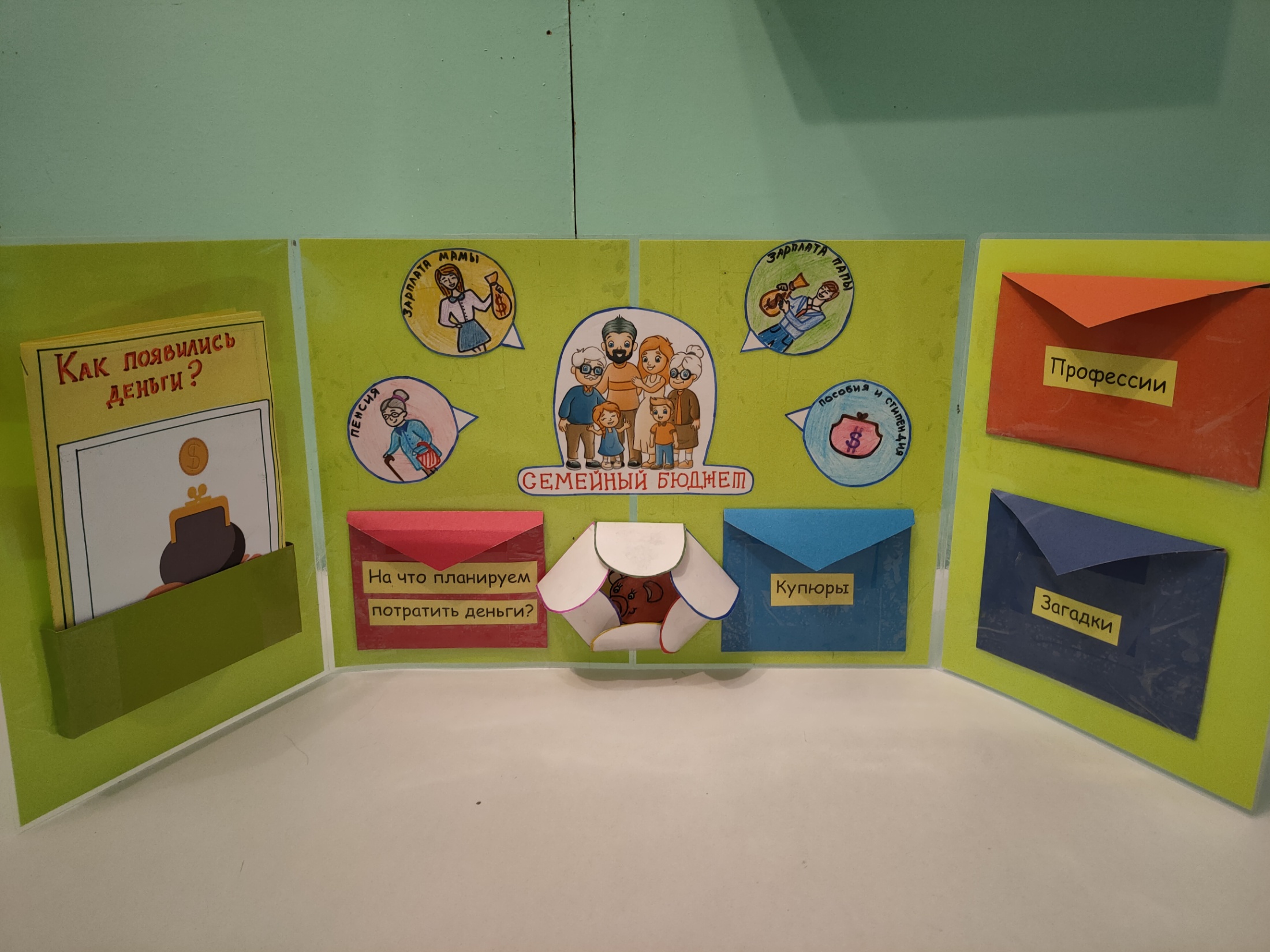 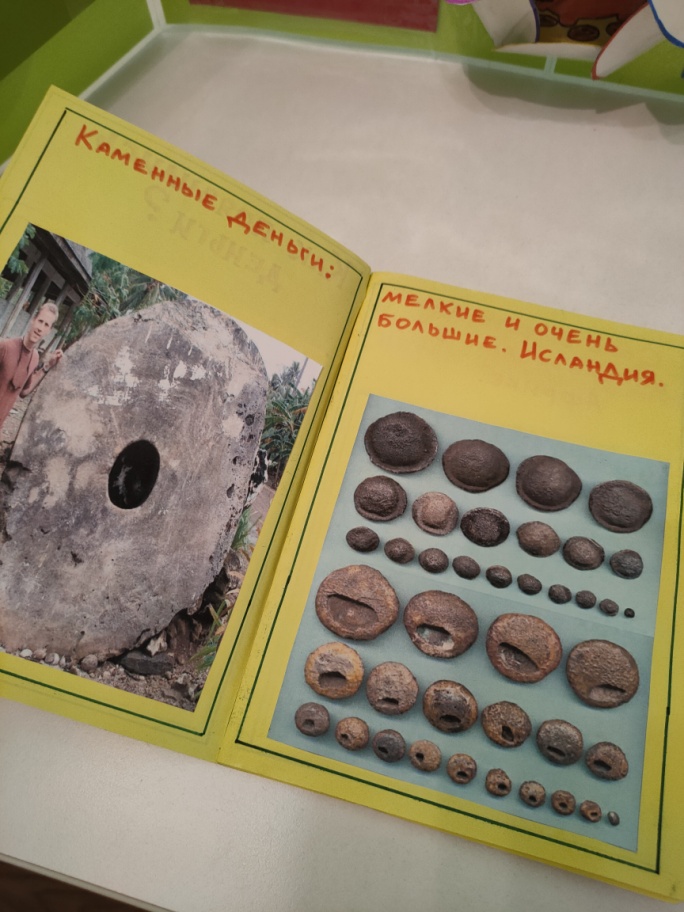 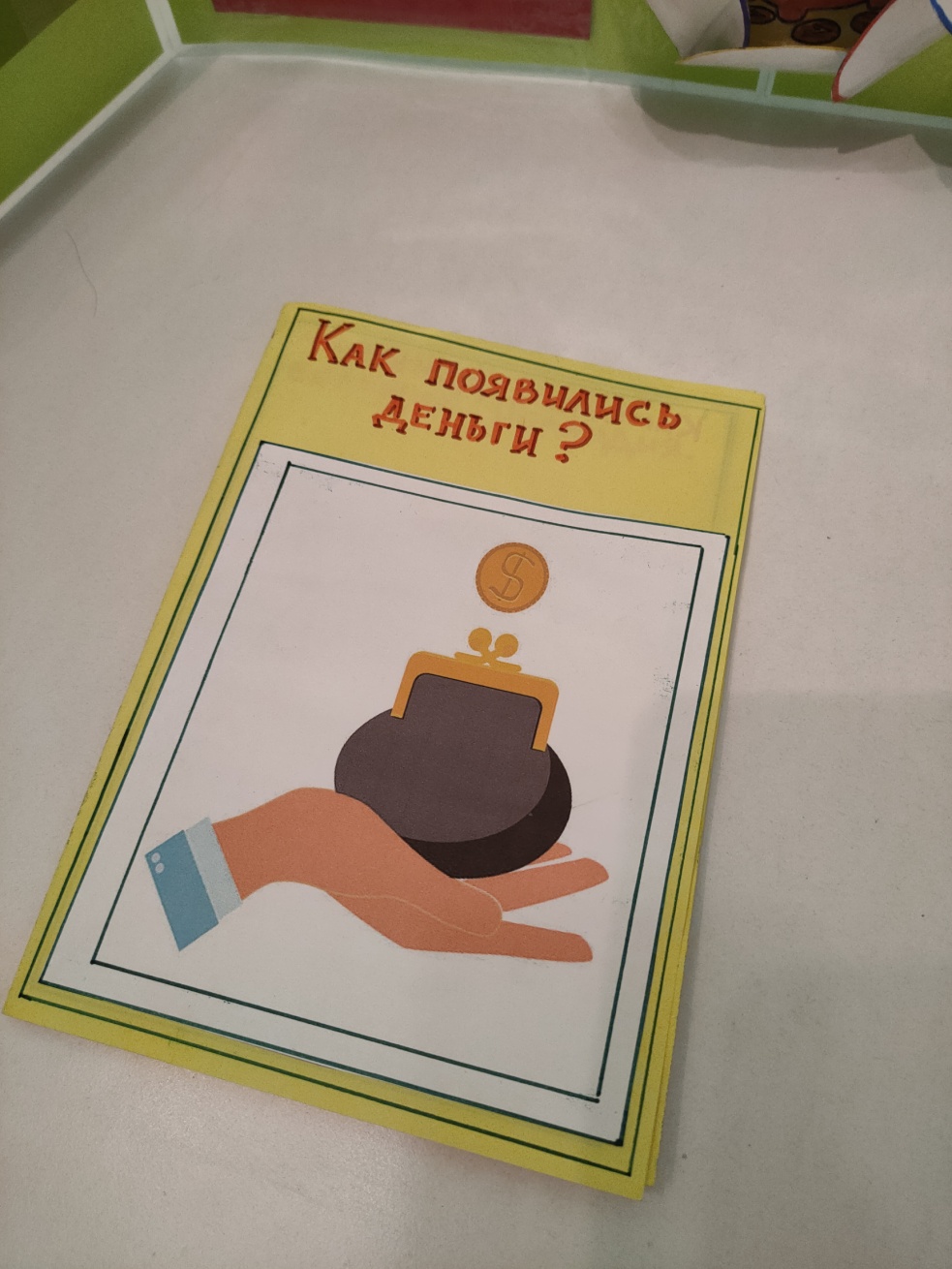 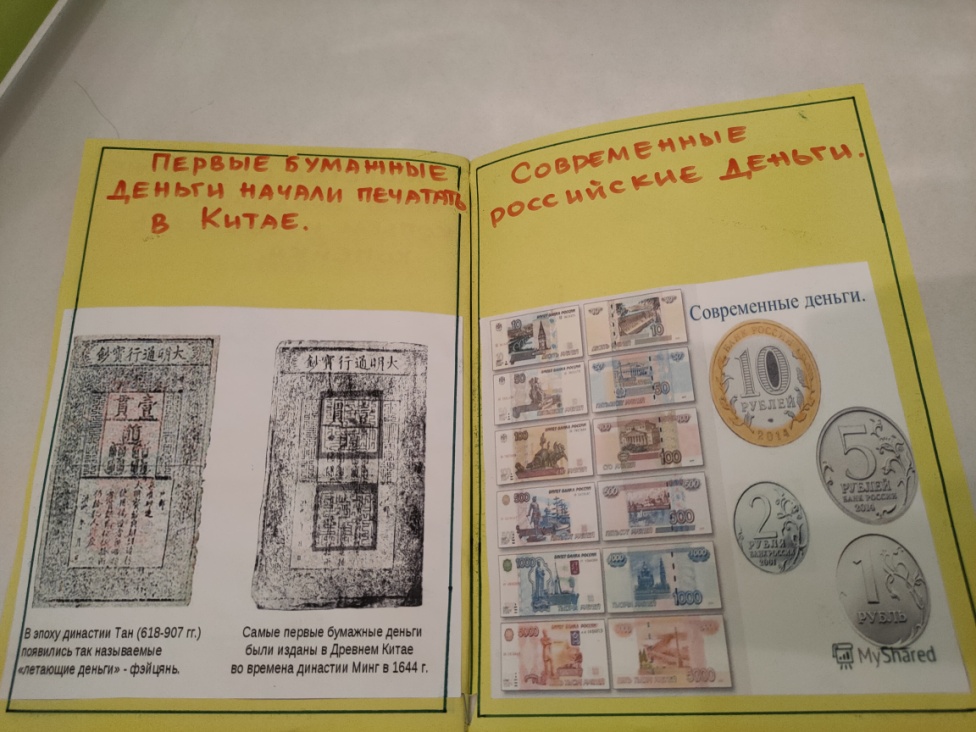 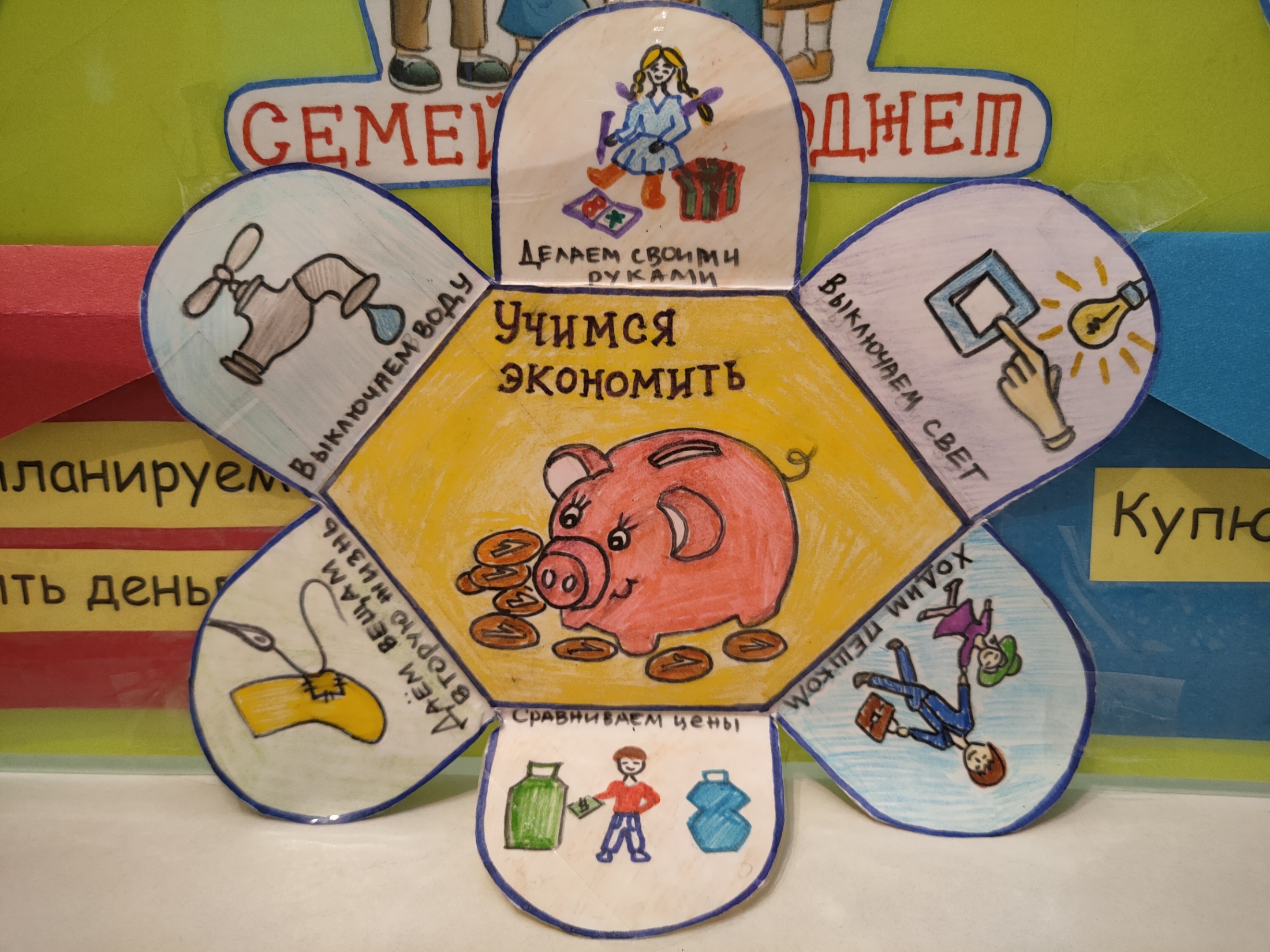 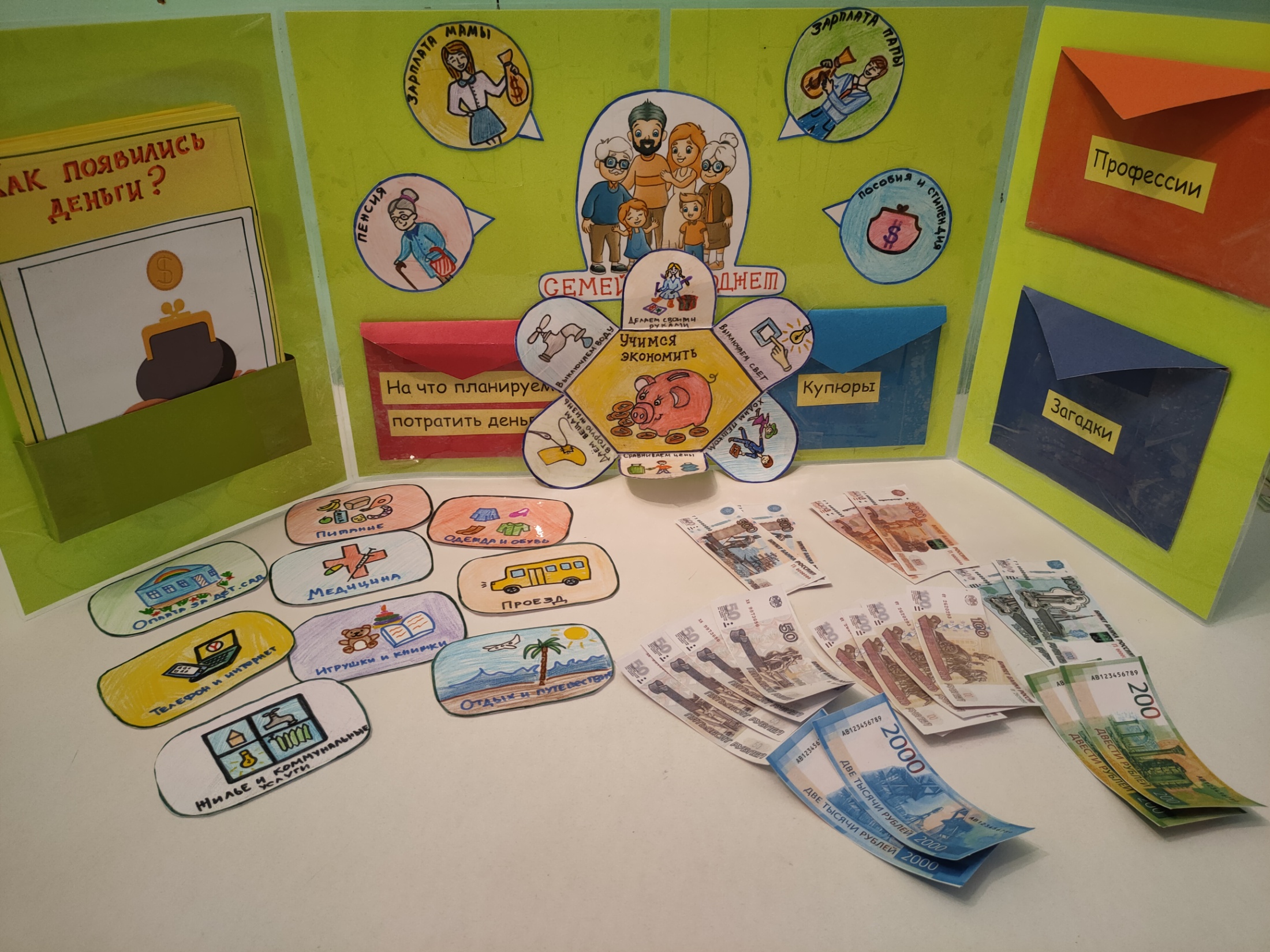 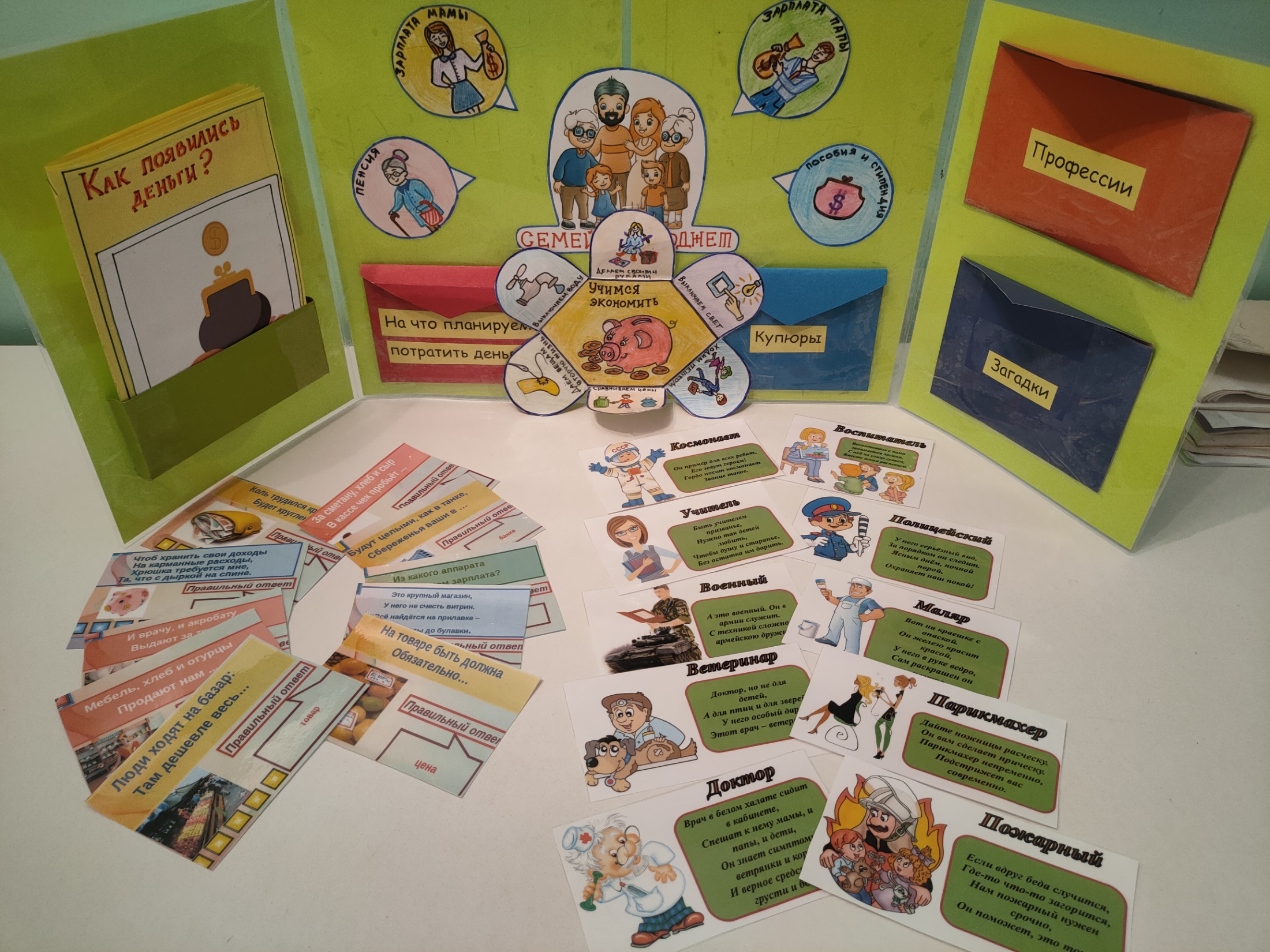 Рожина Мария Васильевнавоспитатель 1 категории МБОУ «Орто-дойдунская средняя общеобразовательная школа им.В.Д.Лебедева»(дошкольный уровень)
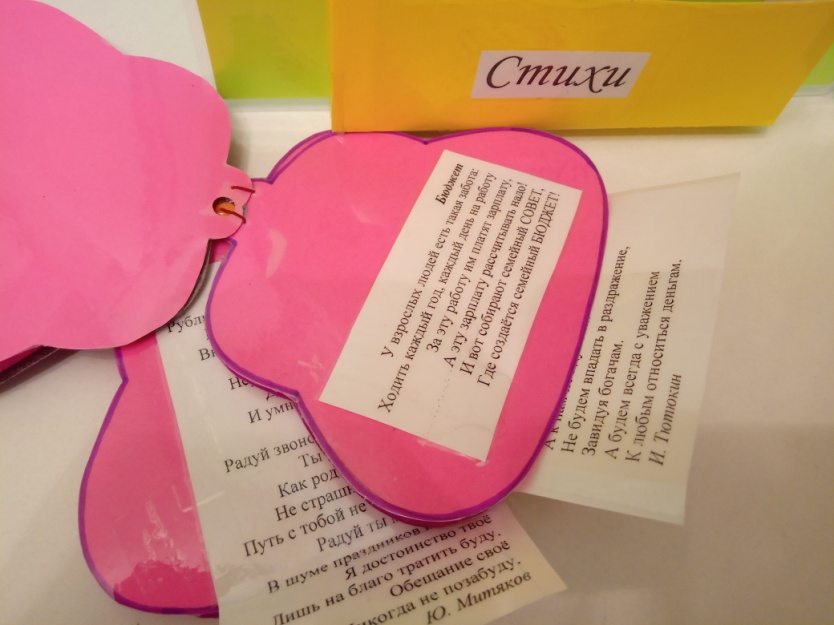 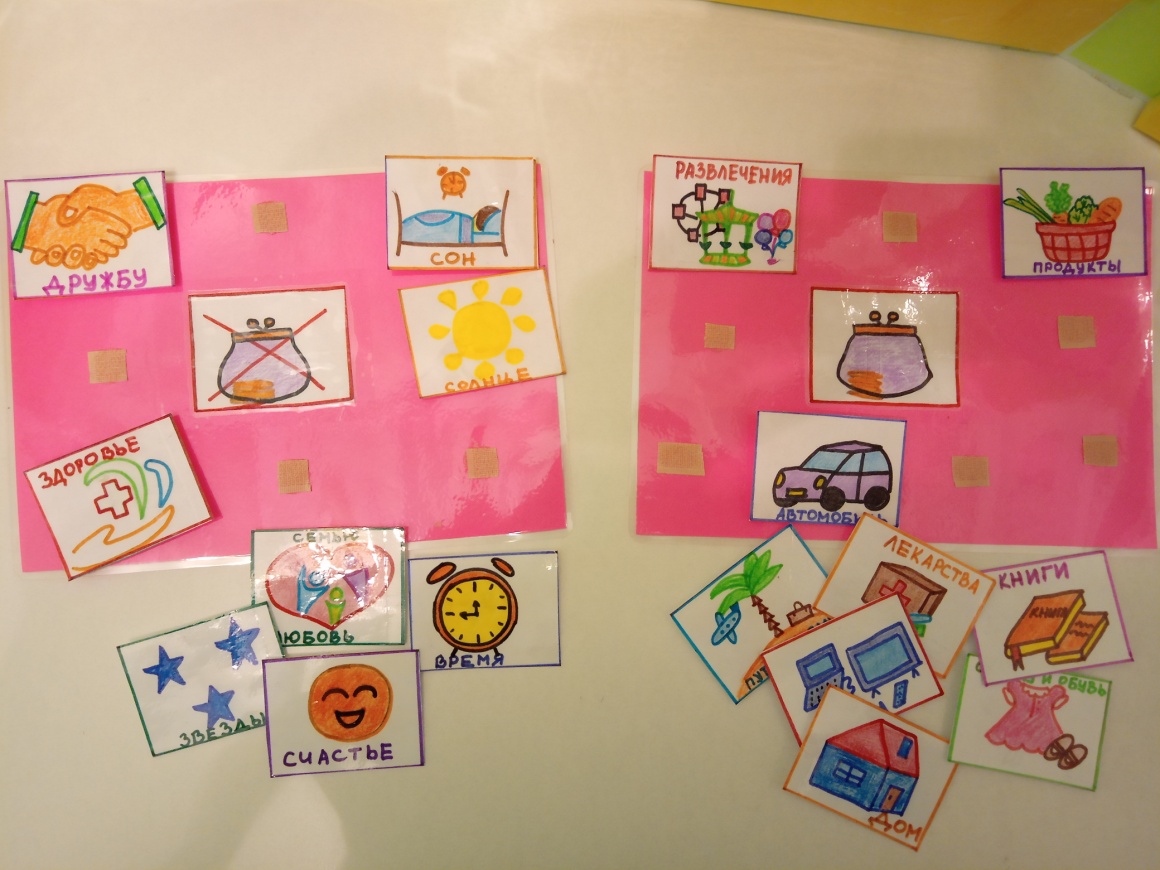 Раскраска
Разрезанные картинки
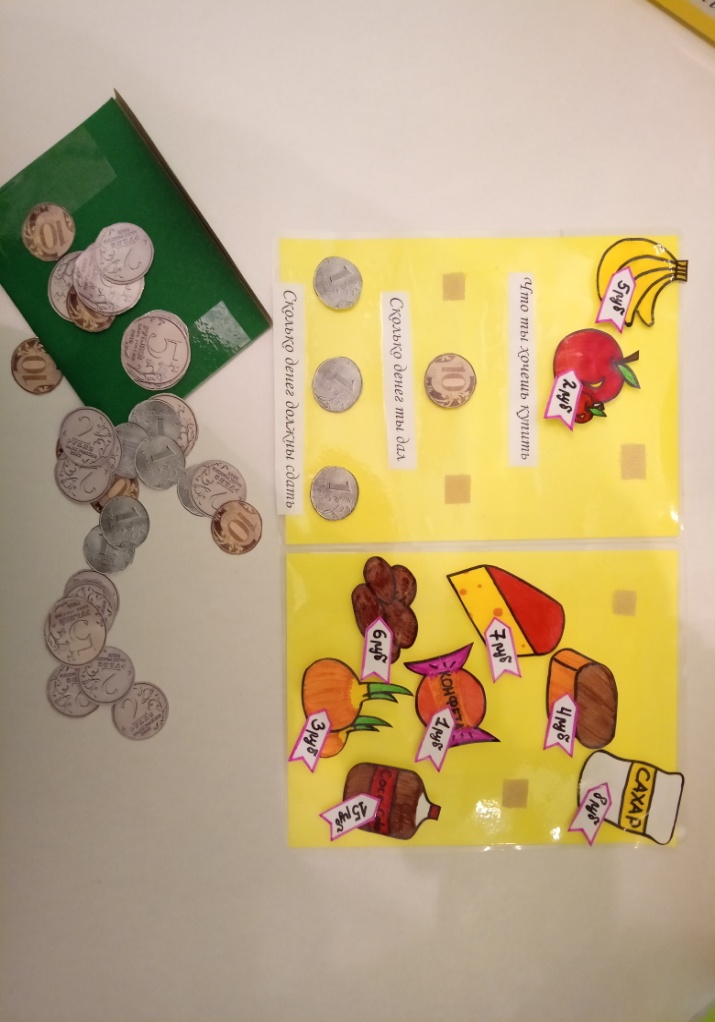 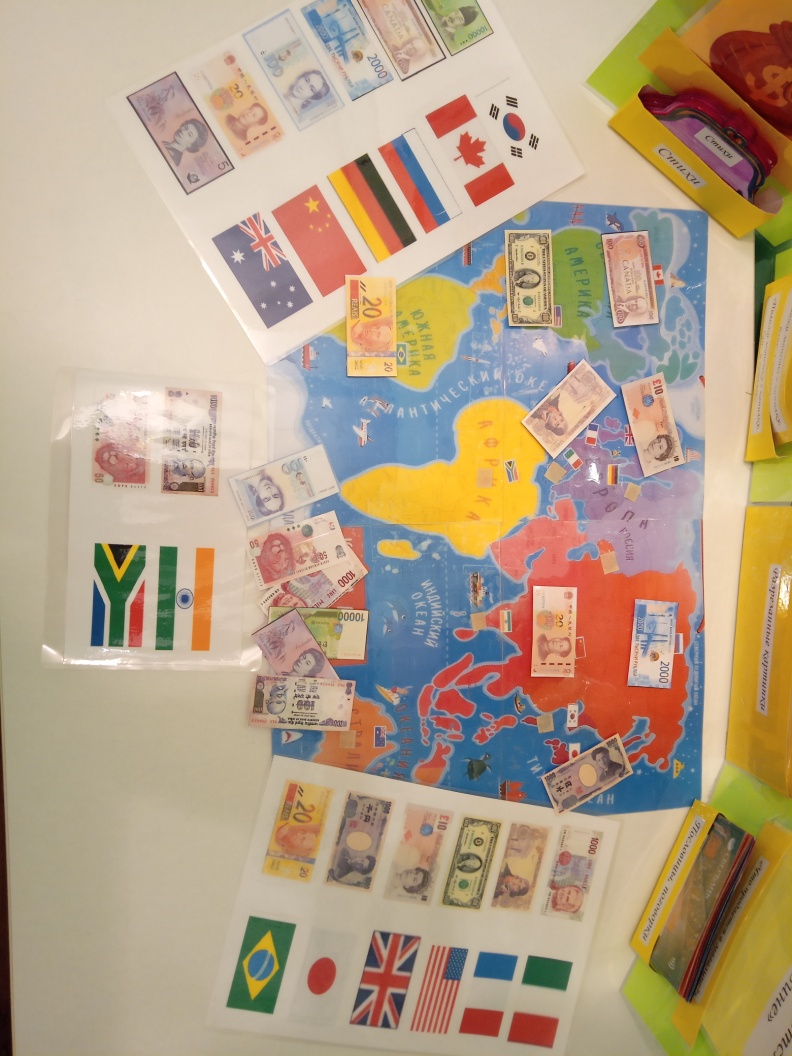 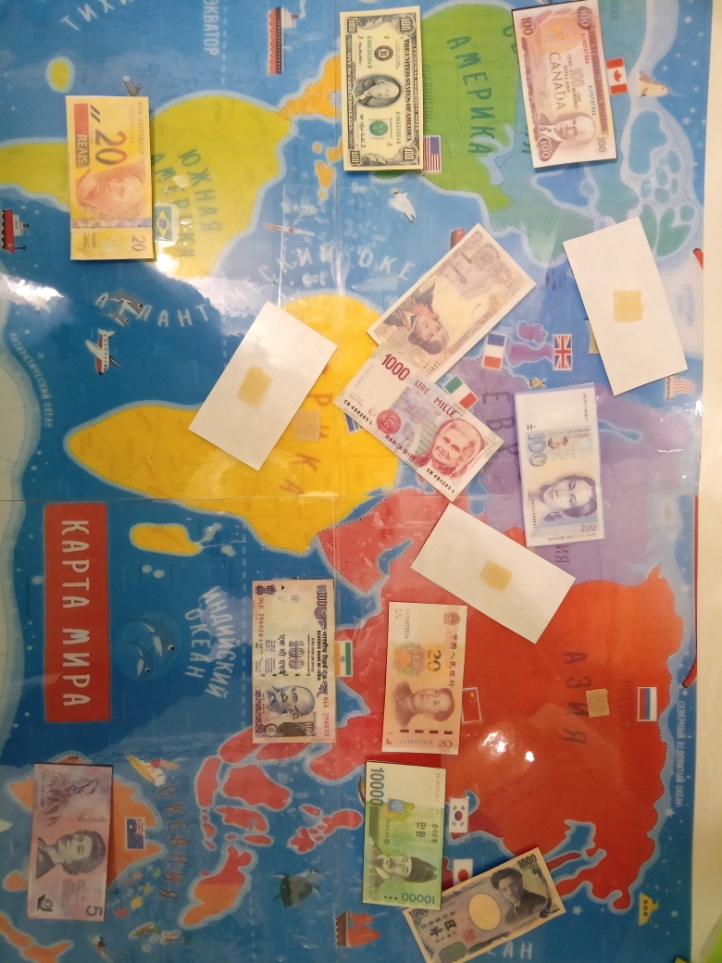 В понимании детей лепбук - это яркая, «загадочная» книжка, хранящая в себе множество секретов и тайн, которую хочется рассматривать и изучать, возвращаться вновь и вновь к её содержимомуКроме того - хорошая форма, позволяющая привлечь родителей к совместному сотрудничеству включения в образовательный процесс.	Лэпбук отвечает требованиям ФГОС ДО к предметно-развивающей среде и обеспечивает:• возможность учитывать индивидуальные способности детей (задания разной сложности);• разнообразие игровых заданий;• интегрирование разных видов детской деятельности (речевую, познавательную, игровую);• возможность структурировать сложную информацию; • возможность разнообразить самую скучную тему;• научить простому способу запоминания;• объединить группу детей (всю семью) для увлекательного и полезного занятия;• компактное хранение (большое количество разных игр и заданий в одной папке); • вариативность использования заданий;• возможность добавлять новые задания в «кармашки».